Improving the Performance ofObject-Oriented Languages with Dynamic Predication of Indirect Jumps
José A. Joao*‡
Onur Mutlu‡*
Hyesoon Kim§
Rishi Agarwal†‡
Yale N. Patt*
* HPS Research Group                     University of Texas at Austin
‡ Computer Architecture Group
Microsoft Research
§ College of Computing
Georgia Institute of Technology
† Dept. of Computer Science and Eng.
IIT Kanpur
Motivation
Polymorphism is a key feature of Object-Oriented Languages
Allows modular, extensible, and flexible software design
Object-Oriented Languages include virtual functionsto support polymorphism
Dynamically dispatched function calls based on object type
Virtual functions are usually implemented usingindirect jump/call instructions in the ISA
Other programming constructs are also implemented with indirect jumps/calls: switch statements, jump tables, interface calls
Indirect jumps are becoming more frequent with modern languages
2
Example from DaCapo fop (Java)
Length.class:
Length
protected void computeValue() {}
This indirect call is
 hard to predict
public int mvalue() {
    if (!bIsComputed)
         computeValue();
    return millipoints;
}
LinearCombinationLength.class:
LinearCombinationLength
LinearCombinationLength
LinearCombinationLength
LinearCombinationLength
LinearCombinationLength
protected void computeValue() {
     // …
     setComputedValue(result);
}
PercentLength
PercentLength
PercentLength
PercentLength
PercentLength
PercentLength.class:
protected void computeValue() {
     // …
     setComputedValue(result1);
}
MixedLength
3
Predicting Direct Branches vs. Indirect Jumps
A
A
R1 = MEM[R2]
branch R1
br.cond TARGET
N
T
?
A+1
TARG
a
b
d
r
Indirect Jump
Conditional (Direct) Branch
Indirect jumps:
 Multiple target addresses  More difficult to predictthan conditional (direct) branches
 Can degrade performance
4
The Problem
Most processors predict using the BTB:                                                     target of indirect jump = target in previous execution 

Stores only one target per jump(already done for conditional branches)

Inaccurate
Indirect jumps usually switch between multiple targets
~50% of indirect jumps are mispredicted

Most history-based indirect jump target predictorsadd large hardware resources for multiple targets
5
Indirect Jump Mispredictions
41% of mispredictions due to Indirect Jumps
Data from Intel Core2 Duo processor
6
Dynamic Indirect Jump Predication (DIP)
A
DIP-jump
A
call R1
Hard to predict
B
C
TARGET 1
TARGET 2
TARGET 3
D
nop
B
p1
E
C
H
p2
nop
F
G
p1
F
G
p2
return
Insert select-µops
(φ-nodes in SSA)
CFM point
I
I
Frequently executed path
Not frequently executed path
7
Dynamic Predication of Indirect Jumps
The compiler uses control-flow analysisand profiling to identify 
DIP-jumps: highly-mispredicted indirect jumps
Control-flow merge (CFM) points

The microarchitecture decides when andwhat to predicate dynamically
Dynamic target selection
8
Dynamic Target Selection
Three frequency counters per entry
 Associated targets in the BTB
BTB
Branch Target Buffer
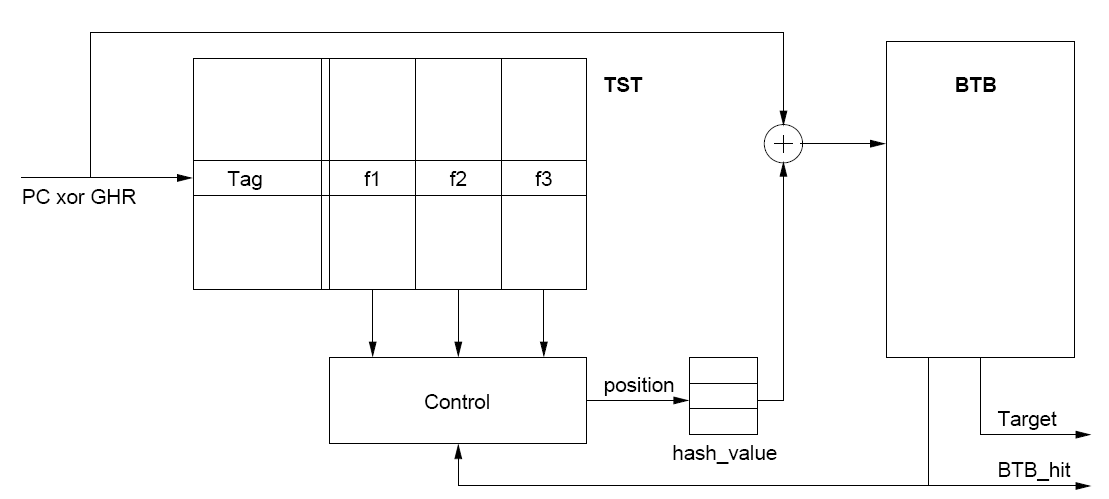 3.6KB
Target 
Selection 
Table
PC
Last target
0           3           1
0           3           1
Most-freq target
Most-freq target
2nd most-freq target
2nd most-freq target
hash2
hash3
To Fetch
9
Additional DIP Entry/Exit Policies
Single predominant target in the TST
TST has more accurate information
	 Override the target prediction

Nested low confidence DIP-jumps
	 Exit dynamic predication for the earlier jump     and re-enter for the later one

Return instructions inside switch statements
Merging address varies with calling site
	 Return CFM points
10
Methodology
Dynamic profiling tool for DIP-jump and CFM point selection

Cycle-accurate x86 simulator:
Processor configuration
64KB perceptron predictor 
4K-entry, 4-way BTB (baseline indirect jump predictor)
Minimum 30-cycle branch misprediction penalty
8-wide, 512-entry instruction window
300-cycle minimum memory latency
2KB 12-bit history enhanced JRS confidence estimator
32 predicate registers, 1 CFM register
Also less aggressive processor (in paper)

Benchmarks: DaCapo suite (Java), matlab, m5, perl
Also evaluated SPEC CPU 2000 and 2006
11
Indirect Jump Predictors
Tagged Target Cache Predictor (TTC) [P. Chang et al., ISCA 97]
4-way set associative fully-tagged target table
Our version does not store easy-to-predict indirect jumps

Cascaded Predictor [Driesen and Hölzle, MICRO 98, Euro-Par 99]
Hybrid predictor with tables of increasing complexity
3-stage predictor performs best

Virtual Program Counter (VPC) Predictor [Kim et al., ISCA 07]
Predicts indirect jumps using the conditional branch predictor
Stores multiple targets on the BTB, as our target selection logic does
12
Performance, Power, and Energy
37.8%
2.3%
24.8%
45.5%
13
DIP vs. Indirect Jump Predictors
14
Outcome of Executed Indirect Jumps
DIP
used
BTB
correct
15
Additional Evaluation (in paper)
Static vs. dynamic target selection policies

DIP with more than 2 targets  2 dynamic targets is best

DIP on top of a baseline with TTC, VPC or Cascaded predictors

Sensitivity to:
Processor configuration
BTB size
TST size and structure

More benchmarks (SPEC CPU 2000 and 2006)
16
Conclusion
Object-oriented languages use more indirect jumps

Indirect jumps are hard to predict and have already becomean important performance limiter



We propose DIP, a cooperative hardware-software technique

Improves performance by 37.8%

Reduces energy by 24.8%

Provides better performance and energy-efficiency thanthree indirect jump predictors

Incurs low hardware cost (3.6KB) if dynamic predicationis already used for conditional branches

Can be an enabler encouraging developers to use object-oriented programming
17
Thank You!
Questions?